MỘT SỐ NỘI DUNG CƠ BẢN 
CỦA NGHỊ ĐỊNH 69/2018/NĐ-CP
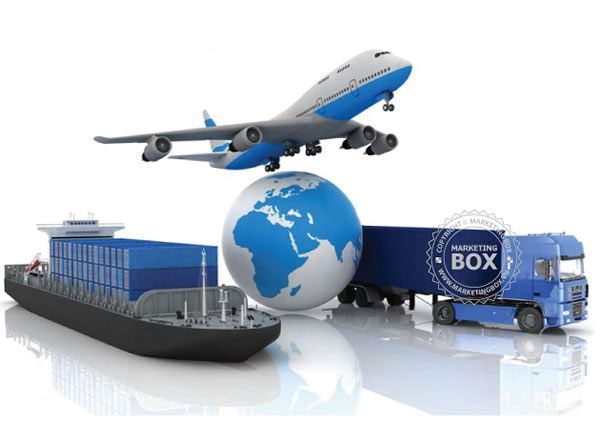 12/11/2023
CHUYÊN NGHIỆP - MINH BẠCH - HIỆU QUẢ
1
NỘI DUNG
QUẢN LÝ HOẠT ĐỘNG XK, NK

TẠM NHẬP, TÁI XUẤT, TẠM XUẤT, TÁI NHẬP, CHUYỂN KHẨU HÀNG HÓA

QUÁ CẢNH HÀNG HÓA

GIA CÔNG HÀNG HÓA CÓ YẾU TỐ NƯỚC NGOÀI
12/11/2023
CHUYÊN NGHIỆP - MINH BẠCH - HIỆU QUẢ
2
PHẦN 1
 
QUẢN LÝ HOẠT ĐỘNG XK, NK
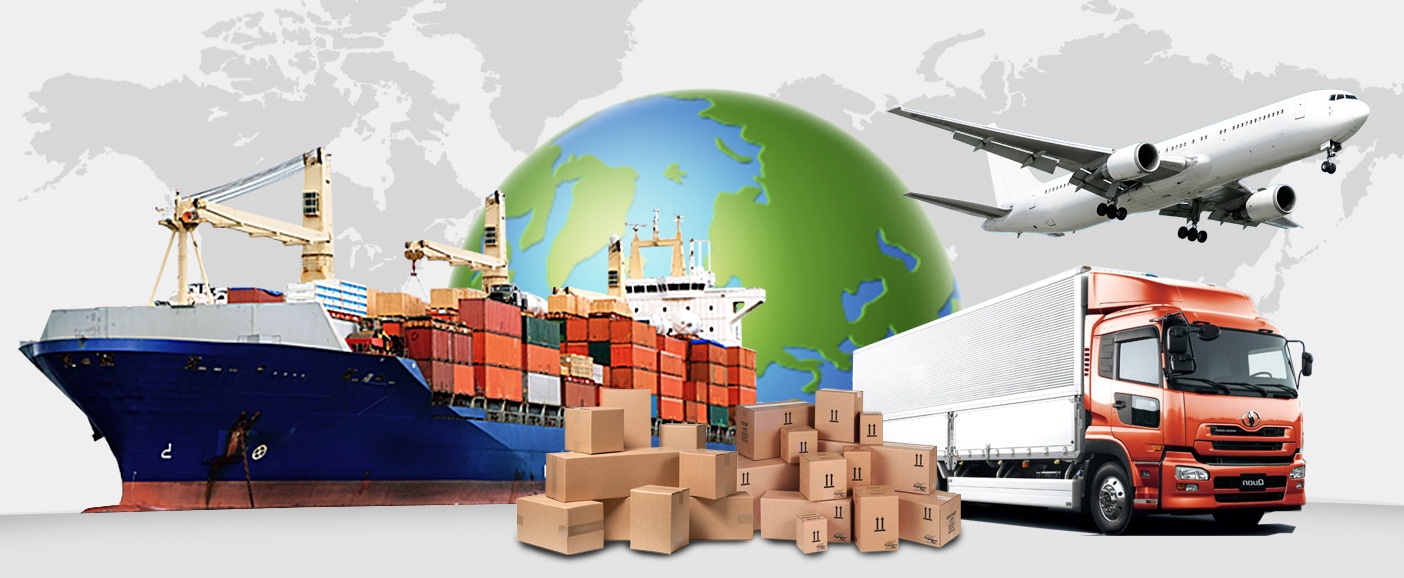 12/11/2023
CHUYÊN NGHIỆP - MINH BẠCH - HIỆU QUẢ
3
NỘI DUNG
THỦ TỤC XK, NK
HÀNG HÓA XK, NK THEO QUY ĐỊNH RIÊNG
HÀNG HÓA CẤM XK, CẤM NK (Phụ lục I)
CHỈ ĐỊNH THƯƠNG NHÂN XK, NK (Phụ lục II)
HÀNG HÓA XK, NK THEO GIẤY PHÉP, ĐIỀU KIỆN (PL III)
HÀNG HÓA CÓ ẢNH HƯỞNG ĐẾN QUỐC PHÒNG, AN NINH (Phụ lục IV)
GIẤY CHỨNG NHẬN LƯU HÀNH TỰ DO (CFS) (PL V)
12/11/2023
CHUYÊN NGHIỆP - MINH BẠCH - HIỆU QUẢ
4
Quyền tự do kinh doanh xuất khẩu, nhập khẩu
1. Thương nhân VN không có vốn ĐTNN được XK, NK không phụ thuộc vào ngành, nghề ĐKKD, trừ hàng hóa thuộc Danh mục cấm XK, cấm NK; hàng hóa tạm ngừng XK, tạm ngừng NK.
Chi nhánh của thương nhân VN được thực hiện hoạt động ngoại thương theo ủy quyền của thương nhân.
2. Tổ chức kinh tế có vốn ĐTNN, chi nhánh của thương nhân nước ngoài tại VN khi XK, NK thuộc phạm vi điều chỉnh của Nghị định này phải thực hiện các cam kết của VN trong các Điều ước quốc tế, Danh mục hàng hóa và lộ trình do Bộ Công Thương công bố, đồng thời thực hiện các quy định tại Nghị định này
3. Hoạt động XK, NK của thương nhân nước ngoài không có hiện diện tại VN, tổ chức, cá nhân khác có liên quan thuộc các nước, vùng lãnh thổ là thành viên của WTO và các nước có thỏa thuận song phương với VN thực hiện theo quy định của Chính phủ.
12/11/2023
CHUYÊN NGHIỆP - MINH BẠCH - HIỆU QUẢ
5
THỦ TỤC XK, NK
HÀNG CÓ GIẤY PHÉP
PHẢI CÓ GIẤY PHÉP
HÀNG CÓ ĐIỀU KIỆN
PHẢI ĐÁP ỨNG ĐIỀU KIỆN
HÀNG PHẢI KIỂM TRA
PHẢI KIÊM TRA
HÀNG KHÁC
LÀM THỦ TỤC TẠI CQHQ
12/11/2023
CHUYÊN NGHIỆP - MINH BẠCH - HIỆU QUẢ
6
HÀNG HÓA XK, NK THEO QUY ĐỊNH RIÊNG
Tái XK các loại vật tư NK chủ yếu mà Nhà nước bảo đảm cân đối ngoại tệ để NK: Chỉ được tái XK thu bằng ngoại tệ tự do chuyển đổi hoặc theo giấy phép, Danh mục  của Bộ Công Thương
NK gỗ các loại từ các nước có chung đường biên giới VN (BCT họặc Thủ tướng Chính phủ)
Hàng hóa XK, NK phục vụ quốc phòng, an ninh (theo quyết định của Thủ tướng CP – Giấy phép của Bộ trưởng Bộ Quốc phòng, Bộ Công an)
12/11/2023
CHUYÊN NGHIỆP - MINH BẠCH - HIỆU QUẢ
7
PHẦN 2
 TẠM NHẬP – TÁI XUẤT, 
TẠM XUẤT- TÁI NHẬP, 
KINH DOANH CHUYỂN KHẨU
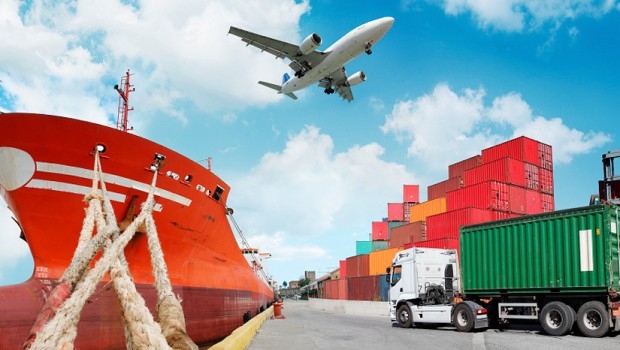 12/11/2023
CHUYÊN NGHIỆP - MINH BẠCH - HIỆU QUẢ
8
TẠM NHẬP – TÁI XUẤT, TẠM XUẤT – TÁI NHẬP
KINH DOANH TN-TX

TN-TX, TX-TN

KINH DOANH CHUYỂN KHẨU
12/11/2023
CHUYÊN NGHIỆP - MINH BẠCH - HIỆU QUẢ
9
HÀNG HÓA KINH DOANH TN–TX
Hàng hóa 
có giấy phép
Hàng hóa cấm KD TN-TX, chuyển khẩu
Hàng hóa 
kinh doanh 
có điều kiện
Hàng hóa 
thông thường
12/11/2023
CHUYÊN NGHIỆP - MINH BẠCH - HIỆU QUẢ
10
HÀNG HÓA CẤM KINH DOANH TN-TX
Danh mục hàng hóa cấm kinh doanh tạm nhập, tái xuất, chuyển khẩu 

Phụ lục VI (Nghị định 69/2018/NĐ-CP)
12/11/2023
CHUYÊN NGHIỆP - MINH BẠCH - HIỆU QUẢ
11
HÀNG HÓA KINH DOANH TN-TX CÓ GIẤY PHÉP
Tạm ngừng XK, NK
Cấm XK, NK
Chưa được phép lưu hành, sử dụng  tại VN
HÀNG HÓA
XK, NK theo hạn ngạch thuế quan
XK, NK theo giấy phép (trừ GP tự động)
12/11/2023
CHUYÊN NGHIỆP - MINH BẠCH - HIỆU QUẢ
12
HÀNG HÓA KINH DOANH TN-TX CÓ ĐIỀU KIỆN
Phụ lục VII, VIII, IX
Chỉ áp dụng nếu tái xuất qua các tỉnh biên giới PHÍA BẮC
12/11/2023
CHUYÊN NGHIỆP - MINH BẠCH - HIỆU QUẢ
13
HÀNG HÓA KINH DOANH TN-TX CÓ ĐIỀU KIỆN
Thương nhân phải đáp ứng các điểu kiện tại Điều 23 hoặc 24 hoặc 25 Nghị định 69/2018 ( Ký quỹ, Kho bãi)
Phải có mã số kinh doanh TN-TX do BCT cấp
KHÔNG được uỷ thác hoặc nhận uỷ thác tạm nhập, tái xuất hàng hóa có điều kiện
KHÔNG được chuyển tiêu thụ nội địa hàng hóa có điều kiện
Vận đơn phải đáp ứng các ĐIỀU KIỆN
12/11/2023
CHUYÊN NGHIỆP - MINH BẠCH - HIỆU QUẢ
14
HÀNG HÓA KINH DOANH TN-TX CÓ ĐIỀU KIỆN
Ký quỹ
HÀNG ĐÔNG LẠNH
10 tỷ đồng
Nộp tại tổ chức tín dụng trên địa bàn tỉnh, thành phố nơi DN có kho bãi/ nơi DN được cấp Giấy CNĐKKD hoặc Giấy CNĐKDN
HÀNG CÓ THUẾ TTĐB/ HÀNG ĐÃ QUA SỬ DỤNG
07 tỷ đồng
12/11/2023
CHUYÊN NGHIỆP - MINH BẠCH - HIỆU QUẢ
15
HÀNG HÓA KINH DOANH TN-TX CÓ ĐIỀU KIỆN
Điều kiện kho bãi
Có đủ nguồn điện (lưới và dự phòng) & các thiết bị chuyên dùng để vận hành các cont lạnh theo sức chứa của kho
Thuộc sở hữu của DN hoặc thuê; không được cho các DN khác thuê để xin cấp mã số
Nằm trong khu vực quy hoạch hoặc trong khu vực do UBND tỉnh biên giới quy định
Sức chứa >= 100 cont lạnh loại 40 feet
Diện tích >=1.500 m2.
Ngăn cách với bên ngoài bằng hàng rào cứng,  cao tối thiểu 2,5 m
Có đường dành cho xe ra vào kho, bãi
Có cổng ra vào và biển hiệu của DN
12/11/2023
CHUYÊN NGHIỆP - MINH BẠCH - HIỆU QUẢ
16
HÀNG HÓA KINH DOANH TN-TX CÓ ĐIỀU KIỆN
Cấp giấy chứng nhận mã số
12/11/2023
12/11/2023
CHUYÊN NGHIỆP - MINH BẠCH - HIỆU QUẢ
17
17
HÀNG HÓA KINH DOANH TN-TX CÓ ĐIỀU KIỆN
Cấp giấy chứng nhận mã số
Mã số KD TN-TX là mã số riêng cho từng nhóm hàng hóa. DN chỉ được kinh doanh các mặt hàng được cấp mã số
Trường hợp hàng hóa gửi KNQ để tái xuất qua các tỉnh biên giới thì chỉ DN có mã số mới được đứng tên trên TKHQ nhập, xuất KNQ để tái xuất
Nếu hàng hóa không XK, tái xuất qua các cửa khẩu biên giới phía Bắc  không phải có Mã số TN-TX (chỉ áp dụng trong trường hợp cần thiết do Thủ tướng CP quy định)
12/11/2023
12/11/2023
CHUYÊN NGHIỆP - MINH BẠCH - HIỆU QUẢ
18
18
HÀNG HÓA KINH DOANH TN-TX CÓ ĐIỀU KIỆN
Vận đơn đường biển
Phải là vận đơn đích danh, không được chuyển nhượng
Phải ghi số Giấy phép TN-TX do BCT cấp (Hàng đã qua sử dụng)
Phải ghi số Mã số KD TN-TX trên vận đơn
12/11/2023
12/11/2023
CHUYÊN NGHIỆP - MINH BẠCH - HIỆU QUẢ
19
19
HÀNG HÓA KD TN-TX THÔNG THƯỜNG
DN được quyền KD TNTX không phụ thuộc vào ngành nghề đăng ký KD

Thủ tục TNTX thực hiện tại Chi cục HQ CỬA KHẨU

DN có vốn đầu tư nước ngoài KHÔNG được kinh doanh chuyển khẩu hàng hóa
12/11/2023
12/11/2023
CHUYÊN NGHIỆP - MINH BẠCH - HIỆU QUẢ
20
20
MỘT SỐ QUY ĐỊNH ĐỐI VỚI HÀNG KD TN-TX
THỜI HẠN LƯU GIỮ HÀNG HÓA
Không quá 60 ngày kể từ ngày hoàn thành thủ tục hải quan tạm nhập

Nếu có nhu cầu gia hạn thì được gia hạn không quá 2 lần, mỗi lần không quá 30 ngày

Quá thời hạn TN-TX, DN phải tái xuất hàng hóa hoặc tiêu hủy
12/11/2023
12/11/2023
CHUYÊN NGHIỆP - MINH BẠCH - HIỆU QUẢ
21
21
MỘT SỐ QUY ĐỊNH ĐỐI VỚI HÀNG KD TN-TX
HƠP ĐỒNG
Phải có 2 Hợp đồng riêng biệt (HĐXK và HĐNK)

HĐXK có thể ký trước hoặc sau HĐNK

DN nộp bản chụp HĐNK khi làm thủ tục tạm nhập
12/11/2023
12/11/2023
CHUYÊN NGHIỆP - MINH BẠCH - HIỆU QUẢ
22
22
MỘT SỐ QUY ĐỊNH ĐỐI VỚI HÀNG KD TN-TX
GIÁM SÁT HẢI QUAN
Hàng hóa chịu sự kiểm tra, giám sát của CQHQ từ khi tạm nhập đến khi thực tái xuất ra khỏi VN 
Không chia nhỏ hàng hóa vận chuyển bằng container trong suốt quá trình vận chuyển hàng hóa từ cửa khẩu tạm nhập đến khu vực chịu sự giám sát của CQHQ, địa điểm tái xuất thuộc cửa khẩu, lối mở biên giới theo quy định
Trường hợp phải chia nhỏ do yêu cầu vận chuyển thì thực hiện theo quy định của CQHQ
12/11/2023
12/11/2023
CHUYÊN NGHIỆP - MINH BẠCH - HIỆU QUẢ
23
23
HÀNG HÓA TN-TX, TX-TN KHÁC
TN-TX (Điều 15- NĐ 69)


TX-TN (Điều 17 – NĐ 69)
12/11/2023
12/11/2023
CHUYÊN NGHIỆP - MINH BẠCH - HIỆU QUẢ
24
24
HÀNG HÓA TN-TX KHÁC
(Điều 15)
Hàng hóa bảo hành, bảo dưỡng, thuê, mượn hoặc để sử dụng vì mục đích khác trong một khoảng thời gian nhất định rồi tái xuất ra khỏi VN

Hàng hóa XK tái nhập để tái chế, bảo hành và tái xuất trả lại cho thương nhân nước ngoài

Hàng hóa trưng bày, giới thiệu, tham gia hội chợ, triển lãm thương mại
12/11/2023
12/11/2023
CHUYÊN NGHIỆP - MINH BẠCH - HIỆU QUẢ
25
25
HÀNG HÓA TN-TX KHÁC
(Điều 15)
Máy móc, trang thiết bị, dụng cụ khám chữa bệnh của các tổ chức nước ngoài để khám, chữa bệnh tại VN vì mục đích nhân đạo; TN-TX dụng cụ biểu diễn, trang thiết bị tập luyện, thi đấu của các đoàn nghệ thuật, đoàn thi đấu, biểu diễn thể thao

Vũ khí, khí tài, trang thiết bị quân sự, an ninh để sửa chữa phục vụ mục đích quốc phòng, an ninh
12/11/2023
12/11/2023
CHUYÊN NGHIỆP - MINH BẠCH - HIỆU QUẢ
26
26
HÀNG HÓA TN-TX KHÁC
(Điều 15)
Hàng hóa khác:
Hàng hóa để phục vụ đo kiểm, khảo nghiệm
Linh kiện, phụ tùng để phục vụ thay thế, sửa chữa tàu biển, tàu bay nước ngoài (không có hợp đồng); linh kiện, phụ tùng tạm nhập để sửa chữa tàu biển, tàu bay (theo hợp đồng ký giữa chủ tàu nước ngoài với nhà máy sửa chữa tại VN)
Phương tiện chứa hàng hóa XK, NK theo phương thức quay vòng
12/11/2023
12/11/2023
CHUYÊN NGHIỆP - MINH BẠCH - HIỆU QUẢ
27
27
HÀNG HÓA BẢO HÀNH, BẢO DƯỠNG, THUÊ MƯỢN HOẶC SỬ DỤNG MỤC ĐÍCH KHÁC
(Điều 15)
KHÔNG thuộc hàng hóa cấm; tạm ngừng XK, NK
BCT cấp giấy phép TN-TX: hàng hóa thuộc diện quản lý bằng biện pháp hạn ngạch XK, NK; hạn ngạch thuế quan; giấy phép XK, NK (trừ Giấy phép XK, NK tự động)
BCT cấp giấy phép TN-TX (trên cơ sở văn bản chấp thuận của bộ, cơ quan ngang bộ có thẩm quyền quản lý): hàng hóa chưa được phép lưu hành, sử dụng tại VN
12/11/2023
12/11/2023
CHUYÊN NGHIỆP - MINH BẠCH - HIỆU QUẢ
28
28
HÀNG HÓA BẢO HÀNH, BẢO DƯỠNG, THUÊ MƯỢN HOẶC SỬ DỤNG MỤC ĐÍCH KHÁC
(Điều 15)
Hàng hóa sử dụng tại VN phải tuân thủ quy định của bộ, cơ quan ngang bộ có thẩm quyền quản lý

Nếu hàng hóa không thuộc các trường hợp trên, thương nhân thực hiện thủ tục TN, TX tại CQHQ, không phải có Giấy phép TN-TX
12/11/2023
12/11/2023
CHUYÊN NGHIỆP - MINH BẠCH - HIỆU QUẢ
29
29
HÀNG HÓA TÁI NHẬP ĐỂ TÁI CHẾ VÀ XUẤT TRẢ
(Điều 15)
Thực hiện thủ tục TN, TX tại CQHQ


KHÔNG phải có Giấy phép TN-TX
12/11/2023
12/11/2023
CHUYÊN NGHIỆP - MINH BẠCH - HIỆU QUẢ
30
30
HÀNG HÓA TRƯNG BÀY, GIỚI THIỆU, THAM DỰ HỘI CHỢ, TRIỂN LÃM
(Điều 15)
TRỪ hàng hóa cấm; tạm ngừng XK, NK

Thực hiện thủ tục TN, TX tại CQHQ

KHÔNG phải có Giấy phép TN-TX
12/11/2023
12/11/2023
CHUYÊN NGHIỆP - MINH BẠCH - HIỆU QUẢ
31
31
MÁY MÓC, TRANG THIẾT BỊ, DỤNG CỤ KHÁM CHỮA BỆNH; DỤNG CỤ BIỂU DIỄN, TRANG THIẾT BỊ TẬP LUYỆN, THI ĐẤU THỂ THAO
(Điều 15)
Thực hiện thủ tục TN, TX tại CQHQ
KHÔNG phải có Giấy phép TN-TX
Nếu thuộc hàng hóa cấm; tạm ngừng XK, NK hoặc hàng hóa XK, NK theo giấy phép, điều kiện, khi thực hiện thủ tục TN, TX cần nộp thêm:
Văn bản cho phép tiếp nhận đoàn khám chữa bệnh hoặc tổ chức sự kiện của cơ quan, tổ chức có thẩm quyền
Văn bản cam kết sử dụng đúng mục đích và theo quy định pháp luật của cơ quan, tổ chức được cho phép tiếp nhận đoàn khám chữa bệnh hoặc tổ chức sự kiện
12/11/2023
12/11/2023
CHUYÊN NGHIỆP - MINH BẠCH - HIỆU QUẢ
32
32
HÀNG HÓA KHÁC
(Điều 15)
Hàng hóa để phục vụ đo kiểm, khảo nghiệm
Linh kiện, phụ tùng để phục vụ thay thế, sửa chữa tàu biển, tàu bay nước ngoài (không có hợp đồng); linh kiện, phụ tùng tạm nhập để sửa chữa tàu biển, tàu bay (theo hợp đồng ký giữa chủ tàu nước ngoài với nhà máy sửa chữa tại VN)
Phương tiện chứa hàng hóa XK, NK theo phương thức quay vòng
Thực hiện thủ tục TN, TX tại CQHQ
KHÔNG phải có Giấy phép TN-TX
12/11/2023
12/11/2023
CHUYÊN NGHIỆP - MINH BẠCH - HIỆU QUẢ
33
33
CỬA KHẨU TN-TX
(Điều 16)
TN-TX qua các cửa khẩu quốc tế, cửa khẩu chính

Tái xuất qua các cửa khẩu phụ, lối mở biên giới:
Trong khu kinh tế cửa khẩu và ngoài khu kinh tế cửa khẩu đã có đầy đủ cơ quan kiểm soát chuyên ngành c; được UBND tỉnh biên giới công bố đủ điều kiện tái xuất
UBND các tỉnh biên giới ban hành Quy chế lựa chọn thương nhân được phép tái xuất hàng hóa tạm nhập, tái xuất có Điều kiện và hàng hóa TNTX  theo Giấy phép
Hàng hóa KHÁC, thương nhân được phép tái xuất qua các cửa khẩu phụ, lối mở đã được công bố đủ điều kiện
12/11/2023
12/11/2023
CHUYÊN NGHIỆP - MINH BẠCH - HIỆU QUẢ
34
34
CỬA KHẨU TN-TX
(Điều 16)
Tái xuất qua các cửa khẩu, địa điểm khác: thực hiện theo quyết định của Thủ tướng Chính phủ


Trường hợp hàng hóa nước ngoài gửi vào KNQ để XK, tái xuất qua các tỉnh biên giới thì cửa khẩu tạm nhập để gửi KNQ và cửa khẩu XK, tái xuất hàng hóa qua các tỉnh biên giới thực hiện theo quy định trên
12/11/2023
12/11/2023
CHUYÊN NGHIỆP - MINH BẠCH - HIỆU QUẢ
35
35
HÀNG HÓA TX-TN
(Điều 17)
1
3
Sản xuất, thi công, cho thuê, cho mượn hoặc để sử dụng cho mục đích khác
Dự hội chợ, triển lãm thương mại
4
2
Di vật, cổ vật, bảo vật quốc gia để trưng bày, triển lãm, nghiên cứu hoặc bảo quản
Bảo hành, bảo dưỡng, sửa chữa (trong thời hạn bảo hành hoặc theo hợp đồng bảo hành)
5
Vũ khí, khí tài, trang thiết bị quân sự, an ninh để sửa chữa phục vụ QPAN
12/11/2023
12/11/2023
CHUYÊN NGHIỆP - MINH BẠCH - HIỆU QUẢ
36
36
HÀNG HÓA SẢN XUẤT, THI CÔNG, CHO THUÊ, CHO MƯỢN HOẶC SỬ DỤNG MỤC ĐÍCH KHÁC
(Điều 17)
BCT cấp giấy phép TX-TN: Hàng hóa cấm, tạm ngừng XK, NK; hàng hóa thuộc diện quản lý bằng biện pháp hạn ngạch XK, NK; hạn ngạch thuế quan; giấy phép XK, NK (trừ Giấy phép XK, NK tự động)

Hàng hóa khác: thực hiện thủ tục TX-TN tại CQHQ, không phải có Giấy phép TX-TN
12/11/2023
12/11/2023
CHUYÊN NGHIỆP - MINH BẠCH - HIỆU QUẢ
37
37
HÀNG HÓA BẢO HÀNH, BẢO DƯỠNG, 
SỬA CHỮA
(Điều 17)
Thực hiện thủ tục TX-TN tại CQHQ
KHÔNG phải có Giấy phép TX-TN
TRƯỜNG HỢP HẾT HẠN BẢO HÀNH:
Hàng hóa cấm, tạm ngừng XK, NK; hàng hóa thuộc diện quản lý bằng biện pháp hạn ngạch XK, NK; hạn ngạch thuế quan; giấy phép XK, NK (trừ Giấy phép XK, NK tự động): Phải có giấy phép TX-TN của BCT
Hàng tiêu dùng đã qua sử dụng; linh kiện, phụ tùng đã qua sử dụng thuộc Danh mục hàng hóa cấm NK không được phép tạm xuất ra nước ngoài để bảo hành, bảo dưỡng, sửa chữa
Hàng hóa khác: không phải có Giấy phép tạm xuất, tái nhập
12/11/2023
12/11/2023
CHUYÊN NGHIỆP - MINH BẠCH - HIỆU QUẢ
38
38
HÀNG HÓA THAM DỰ HỘI CHỢ, TRIỂN LÃM
(Điều 17)
Thực hiện thủ tục TX-TN tại CQHQ
KHÔNG phải có Giấy phép TX-TN
RIÊNG hàng hóa cấm XK chỉ được tham gia hội chợ, triển lãm thương mại ở nước ngoài khi được sự chấp thuận của Thủ tướng Chính phủ
Di vật, cổ vật, bảo vật quốc gia đưa ra nước ngoài để trưng bày, triển lãm, nghiên cứu hoặc bảo quản thực hiện theo quy định của Luật di sản văn hóa
12/11/2023
12/11/2023
CHUYÊN NGHIỆP - MINH BẠCH - HIỆU QUẢ
39
39
VŨ KHÍ, KHÍ TÀI, TRANG THIẾT BỊ QUÂN SỰ, 
AN NINH SỬA CHỮA PHỤC VỤ QP, AN
(Điều 17)
Bộ Quốc phòng

Bộ Công an 

= > xem xét, cho phép tạm xuất, tái nhập
12/11/2023
12/11/2023
CHUYÊN NGHIỆP - MINH BẠCH - HIỆU QUẢ
40
40
THỦ TỤC HẢI QUAN
Thực hiện theo Điều 49-55 Nghị định 08/2015/CP


Và Nghị định 59/2018/CP sửa đổi Nghị định 08/2015/CP
12/11/2023
12/11/2023
CHUYÊN NGHIỆP - MINH BẠCH - HIỆU QUẢ
41
41
ĐỊA ĐIỂM LÀM THỦ TỤC HẢI QUAN
Phương tiện chứa hàng hóa theo phương thức quay vòng (container rỗng, bồn mềm, bồn chứa khí, chất lỏng chuyên dùng)
Tàu biển, tàu bay TN-TX, TX-TN để sửa chữa, bảo dưỡng
Máy móc, thiết bị, linh kiện, phụ tùng, vật dụng tạm nhập để thay thế, sửa chữa tàu biển, tàu bay nước ngoài hoặc tạm xuất để thay thế, sửa chữa tàu biển, tàu bay VN ở nước ngoài (CPN)
Hàng hóa phục vụ công việc trong thời hạn nhất định (CPN)
CHI CỤC HQ CỬA KHẨU
12/11/2023
12/11/2023
CHUYÊN NGHIỆP - MINH BẠCH - HIỆU QUẢ
42
42
ĐỊA ĐIỂM LÀM THỦ TỤC HẢI QUAN
CHI CỤC HQ CỬA KHẨU
CHI CỤC HQ QL HÀNG GC, SXXK
Phương tiện chứa hàng hóa khác
Thiết bị, máy móc, phương tiện thi công, PTVC, khuôn, mẫu TN-TX, TX-TN để sản xuất, thi công xây dựng, lắp đặt công trình, thực hiện dự án, thử nghiệm
CHI CỤC HQ CỬA KHẨU, CPN
CHI CỤC HQ NƠI CÓ CSSX, DỰ ÁN
CHI CỤC HQ THUẬN TIỆN
CHI CỤC HQ CỬA KHẨU. CPN
CHI CỤC HQ NƠI CÓ HỘI CHỢ, TRIỂN LÃM, GIỚI THIỆU SP; HQ QL DNCX
Hàng hóa dự hội chợ, triển lãm, giới thiệu sản phẩm
CHI CỤC HQ CỬA KHẨU, CPN
CHI CỤC HQ NƠI CÓ CSSX, DỰ ÁN
CHI CỤC HQ THUẬN TIỆN
Hàng hóa bảo hành, sửa chữa, thay thế
CHI CỤC HQ CỬA KHẨU
CHI CỤC HQ NƠI CÓ CSSX, DỰ ÁN
Hàng hóa khác
12/11/2023
12/11/2023
CHUYÊN NGHIỆP - MINH BẠCH - HIỆU QUẢ
43
43
HÀNG HÓA KINH DOANH CHUYỂN KHẨU
Hàng hóa cấm XK, NK; hàng hóa tạm ngừng XK, NK; hàng hóa chưa được phép lưu hành, sử dụng tại VN; hàng hóa quản lý hạn ngạch XK, NK, hạn ngạch thuế quan; giấy phép XK, NK (trừ Giấy phép XK, NK tự động): Phải có Giấy phép của BCT.

Hàng hóa được vận chuyển thẳng từ nước XK đến nước NK, không qua cửa khẩu VN; hàng hóa khác: không phải có Giấy phép
12/11/2023
12/11/2023
CHUYÊN NGHIỆP - MINH BẠCH - HIỆU QUẢ
44
44
HÀNG HÓA KINH DOANH CHUYỂN KHẨU
DN có vốn đầu tư nước ngoài KHÔNG được kinh doanh chuyển khẩu hàng hóa

Hợp đồng: Hợp đồng mua hàng và hợp đồng bán hàng. Hợp đồng mua hàng có thể ký trước hoặc sau hợp đồng bán hàng,

Hàng hóa kinh doanh chuyển khẩu phải được đưa vào, đưa ra khỏi VN tại cùng một khu vực cửa khẩu và chịu sự kiểm tra, giám sát của CQHQ từ khi đưa vào VN cho tới khi được đưa ra khỏi VN
12/11/2023
12/11/2023
CHUYÊN NGHIỆP - MINH BẠCH - HIỆU QUẢ
45
45
PHẦN 3
QUÁ CẢNH HÀNG HÓA
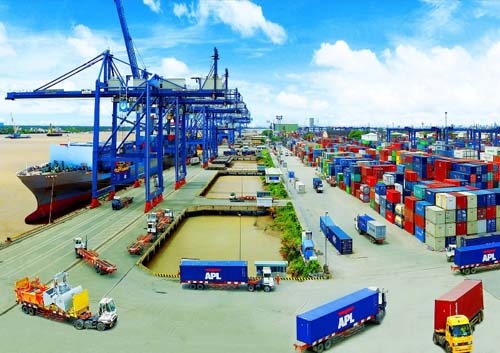 12/11/2023
CHUYÊN NGHIỆP - MINH BẠCH - HIỆU QUẢ
46
QUÁ CẢNH HÀNG HÓA
1
Vũ khí, vật liệu nổ, tiền chất thuốc nổ, công cụ hỗ trợ: BCT chủ trì, phối hợp với BQP, BCA báo cáo Thủ tướng Chính phủ xem xét, quyết định việc cho phép quá cảnh
3
Hàng hóa KHÁC: thủ tục quá cảnh thực hiện tại CQHQ
2
Hàng hóa cấm XK, NK; hàng hóa tạm ngừng XK, NK; hàng hóa cấm kinh doanh: BCT cấp Giấy phép quá cảnh
12/11/2023
CHUYÊN NGHIỆP - MINH BẠCH - HIỆU QUẢ
47
[Speaker Notes: 65NH TRU]
QUÁ CẢNH HÀNG HÓA
Đối với các Hiệp định quá cảnh hàng hóa qua lãnh thổ VN ký giữa VN và các nước có chung biên giới
Thực hiện theo hướng dẫn của BCT
Thương nhân có đăng ký kinh doanh ngành nghề giao nhận, vận tải được làm dịch vụ vận chuyển hàng hóa cho chủ hàng nước ngoài quá cảnh lãnh thổ VN
12/11/2023
CHUYÊN NGHIỆP - MINH BẠCH - HIỆU QUẢ
48
[Speaker Notes: 65NH TRU]
QUẢN LÝ HOẠT ĐỘNG QUÁ CẢNH
1. Hàng hóa quá cảnh khi XK phải là toàn bộ hàng hóa đã NK
2. Hàng hóa quá cảnh phải chịu sự giám sát của CQHQ trong toàn bộ thời gian quá cảnh, vào và ra theo đúng cửa khẩu đã quy định.
3. Hàng hóa chỉ được quá cảnh qua các cửa khẩu quốc tế và theo những tuyến đường quy định
4. Thay đổi tuyến đường được vận chuyển hàng hóa quá cảnh phải được Bộ GTVT vận tải cho phép.
5. Thời gian quá cảnh lãnh thổ VN tối đa là 30 ngày
12/11/2023
CHUYÊN NGHIỆP - MINH BẠCH - HIỆU QUẢ
49
[Speaker Notes: 65NH TRU]
TRUNG CHUYỂN HÀNG HÓA
Thủ tục trung chuyển thực hiện theo hướng dẫn của BTC
Không phải có giấy phép của BCT
Hàng hóa TRUNG CHUYỂN là hàng cấm XK, NK; hàng hóa tạm ngừng XK, NK; hàng hóa cấm kinh doanh đưa vào, đưa ra tại cùng một cảng biển hoặc khác cảng biển
12/11/2023
CHUYÊN NGHIỆP - MINH BẠCH - HIỆU QUẢ
50
[Speaker Notes: 65NH TRU]
PHẦN 4
GIA CÔNG HÀNG HÓA
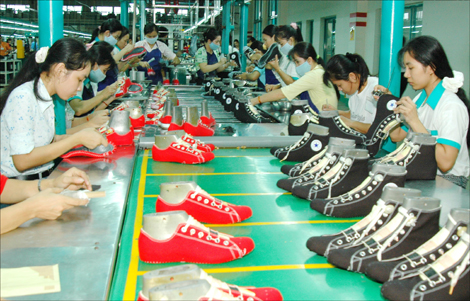 12/11/2023
CHUYÊN NGHIỆP - MINH BẠCH - HIỆU QUẢ
51
GIA CÔNG HÀNG HÓA
1
Thương nhân VN được nhận gia công hàng hóa hợp pháp cho thương nhân nước ngoài, trừ hàng hóa cấm XK, NK; hàng hóa tạm ngừng XK, NK
2
Hàng hóa thuộc Danh mục đầu tư kinh doanh có điều kiện: Thương nhân đáp ứng đủ các điều kiện về sản xuất, kinh doanh mặt hàng đó mới được gia công XK cho nước ngoài
12/11/2023
CHUYÊN NGHIỆP - MINH BẠCH - HIỆU QUẢ
52
[Speaker Notes: 65NH TRU]
GIA CÔNG HÀNG HÓA
3
Hàng hóa XK, NK theo giấy phép: Thương nhân chỉ được ký hợp đồng gia công cho thương nhân nước ngoài sau khi được BCT cấp Giấy phép
4
Đối với các mặt hàng NK theo hình thức chỉ định thương nhân thuộc thẩm quyền quản lý của Ngân hàng Nhà nước Việt Nam, việc gia công hàng hóa thực hiện theo quy định của Ngân hàng Nhà nước Việt Nam
12/11/2023
CHUYÊN NGHIỆP - MINH BẠCH - HIỆU QUẢ
53
53
[Speaker Notes: 65NH TRU]
GIA CÔNG QUÂN PHỤC
Quân phục: là đồng phục của quân nhân thuộc các lực lượng vũ trang nước ngoài, được sản xuất theo kiểu mẫu, quy cách thống nhất, mang mặc theo quy định của các lực lượng vũ trang nước ngoài
Danh Mục sản phẩm quân phục trang bị cho các lực lượng vũ trang nước ngoài quy định tại Phụ lục X
Sản phẩm dệt may thuộc Danh mục này nhưng không phải là sản phẩm quân phục trang bị cho lực lượng vũ trang nước ngoài không phải thực hiện theo quy định này
12/11/2023
CHUYÊN NGHIỆP - MINH BẠCH - HIỆU QUẢ
54
54
[Speaker Notes: 65NH TRU]
GIA CÔNG QUÂN PHỤC
Quân phục sản xuất, gia công xuất khẩu cho lực lượng vũ trang nước ngoài không được tiêu thụ tại Việt Nam
BCT cấp Giấy phép sản xuất, gia công quân phục cho các lực lượng vũ trang nước ngoài
Nguyên liệu, phụ liệu dùng để sản xuất, gia công quân phục xuất khẩu cho lực lượng vũ trang nước ngoài chịu sự giám sát của CQHQ từ khi NK cho đến khi sản phẩm quân phục thực xuất khỏi VN
12/11/2023
CHUYÊN NGHIỆP - MINH BẠCH - HIỆU QUẢ
55
55
[Speaker Notes: 65NH TRU]
TRÁCH NHIỆM CỦA THƯƠNG NHÂN 
GIA CÔNG QUÂN PHỤC
XK toàn bộ sản phẩm quân phục được sản xuất, gia công tại VN
Không sử dụng quân phục và không tiêu thụ sản phẩm quân phục tại VN
Tái xuất hoặc tiêu hủy toàn bộ hàng mẫu NK, nguyên liệu dư thừa, vật tư dư thừa, phế liệu, phế phẩm theo quy định hiện hành, có sự giám sát của BQP, Bộ TN&MT, BCT và TCHQ
12/11/2023
CHUYÊN NGHIỆP - MINH BẠCH - HIỆU QUẢ
56
56
[Speaker Notes: 65NH TRU]
TRÁCH NHIỆM CỦA THƯƠNG NHÂN 
GIA CÔNG QUÂN PHỤC
Tổ chức làm việc và cung cấp các hồ sơ, tài liệu theo yêu cầu của cơ quan cấp phép và các cơ quan liên quan khi các cơ quan tiến hành kiểm tra thực tế cơ sở sản xuất sau khi thương nhân được cấp Giấy phép
Chịu trách nhiệm trước pháp luật về tính chính xác, trung thực đối với những khai báo liên quan đến việc đề nghị cấp Giấy phép
12/11/2023
CHUYÊN NGHIỆP - MINH BẠCH - HIỆU QUẢ
57
57
[Speaker Notes: 65NH TRU]
NHẬP KHẨU MẪU QUÂN PHỤC
Thương nhân đã được cấp Giấy phép sản xuất, gia công XK quân phục cho các lực lượng vũ trang nước ngoài được NK mẫu quân phục để sản xuất, gia công
Trường hợp chưa được cấp Giấy phép sản xuất, gia công quân phục, việc NK mẫu quân phục để nghiên cứu, sản xuất gia công XK: thương nhân gửi văn bản đến BCT để được cấp phép
12/11/2023
CHUYÊN NGHIỆP - MINH BẠCH - HIỆU QUẢ
58
58
[Speaker Notes: 65NH TRU]
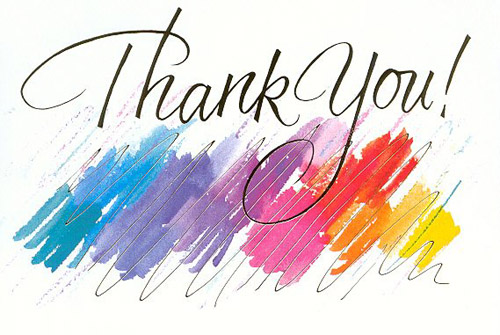 12/11/2023
CHUYÊN NGHIỆP - MINH BẠCH - HIỆU QUẢ
59